Project: IEEE P802.15 Working Group for Wireless Personal Area Networks (WPANs)

Submission Title:	Chinese Radio Regulation Discussion 
Date Submitted:  May 13, 2013	
Source: 	  Liang Li,  Vinno; Arthur Astrin, Astrin Radio; Andy Bottomley, MicroSemi; Ken Mori; Panasonic.               
                 Suite 202, Building D, No.2 Xinxi Lu, Beijing, China, 
	Voice:	1-949-813-7909, FAX: 1-949-813-7909, 
	E-Mail: 	liangli@vinnotech.com 
Abstract: Tech Proposal for TG4n(MBAN) Task Group
Purpose:	 Outline accomplishments from the March 2012 meeting and planned tasks for this meeting.
Notice:	This document has been prepared to assist the IEEE P802.15.  It is offered as a basis for discussion and is not binding on the contributing individual(s) or organization(s). The material in this document is subject to change in form and content after further study. The contributor(s) reserve(s) the right to add, amend or withdraw material contained herein.
Release:	The contributor acknowledges and accepts that this contribution becomes the property of IEEE and may be made publicly available by P802.15.
Slide 1
L. Li, A. Astrin, A. Bottomley, K. Mori
General View
This presentation summarizes the discussion around Chinese Radio Regulation:
15-12-0105-01-004n-Translation of 
This major issues are 
The spurious radiation emission on different bands
The bandwidth  between spurious radiation and out of band radiation 
The radiation power at upper/lower band limits.
Slide 2
L. Li, A. Astrin, A. Bottomley, K. Mori
Chinese Medical Band Spectral Mask
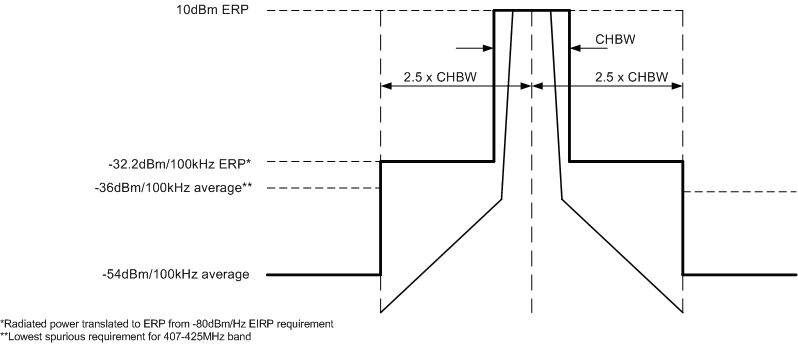 Slide 3
L. Li, A. Astrin, A. Bottomley, K. Mori
Chart Explanation
CHBW: Channel Bandwidth.
2.5 x CHBW: 
Spurious radiation emission limits (the demarcation between spurious radiation and out of band radiation is the bandwidth, which is  ±2.5 multiple of  operation channel band on carrier frequency)
Effective Value (EV): 
EV of  Measured Power = 1/N *( P1 + P2 + ….. + PN)
Effective Value  =  Average Value
Slide 4
L. Li, A. Astrin, A. Bottomley, K. Mori
Chart Explanation
In any Transmitter state (max, idle or standby), for the frequency bands above 30 MHz, the radiation power at the upper/lower limits of the specified working frequency is no more than －80dBm/Hz (EIRP)
The upper/lower limits are (176, 214), (407, 425) and (608, 630) for Chinese medical bands. 
-80dBm/Hz (EIRP)  is equal to -32.2dBm/100kHz (ERP)
Slide 5
L. Li, A. Astrin, A. Bottomley, K. Mori
Chart Explanation
The spurious radiation emission of any Transmitter, in 48.5MHz-72.5MHz, 76MHz-108MHz, 167MHz-223MHz, 470MHz-566MHz or 606MHz-798MHz bands, should be less than -54dBm/100KHz
Slide 6
L. Li, A. Astrin, A. Bottomley, K. Mori
Chart Explanation
Transmitter in transmission state at the maximum power the spurious power level should be:
Transmitter in standby or idle state, the spurious power level should be:
Slide 7
L. Li, A. Astrin, A. Bottomley, K. Mori